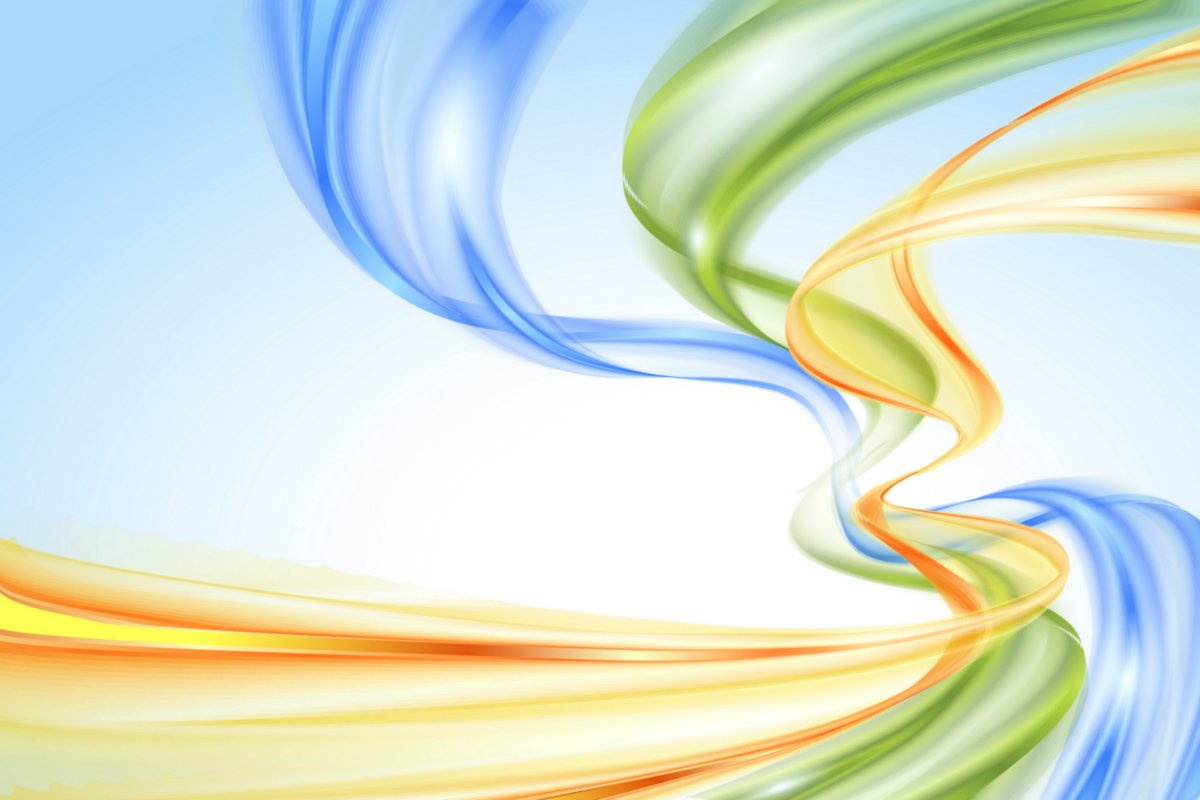 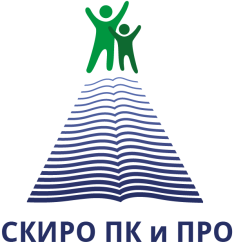 Ставропольский краевой институт развития образования, повышения квалификации и переподготовки работников образования
ФГОС СОО: опыт, проблемы и перспективы реализации в образовательной организации
Телепенко Юрий Андреевич,
директор, учитель географии           МКОУ СОШ № 11 пос. Нового
2021 год
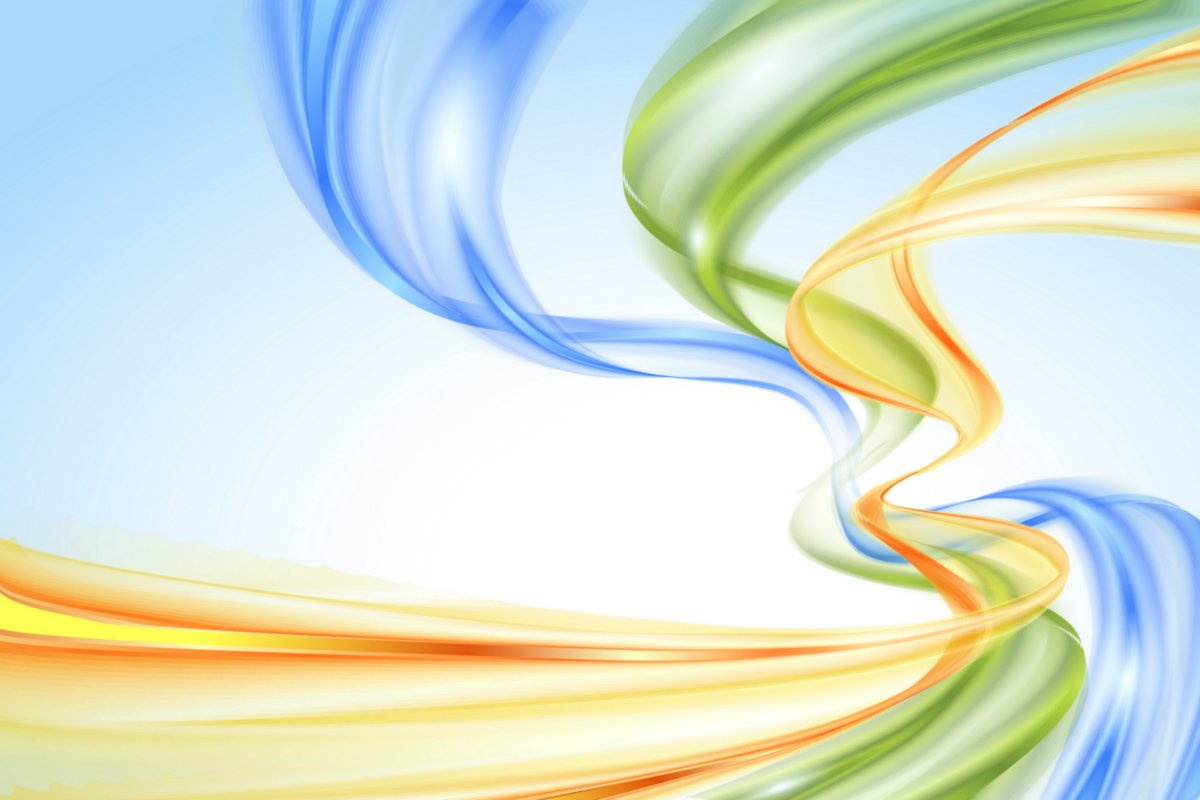 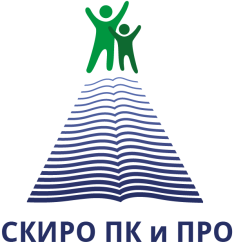 Ставропольский краевой институт развития образования, повышения квалификации и переподготовки работников образования
Россия в 21 веке. 
Географическое образование
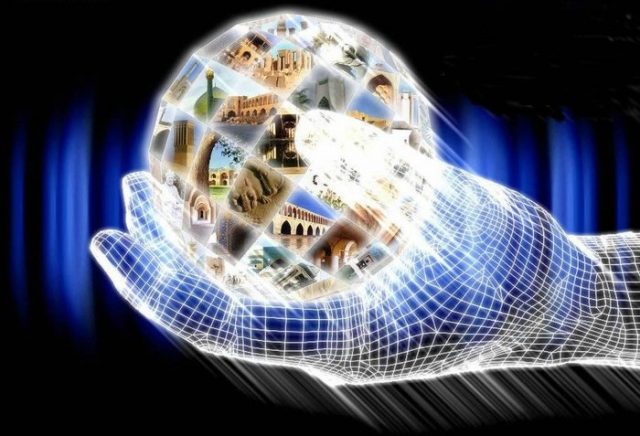 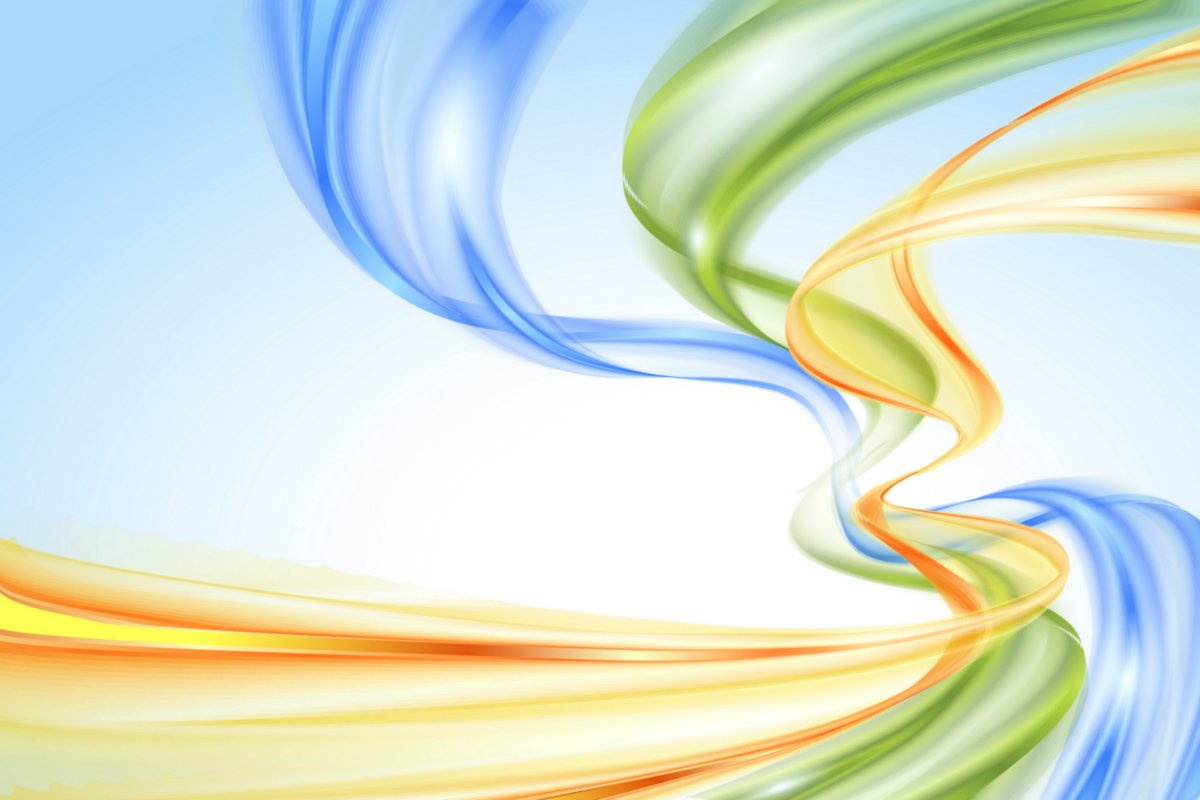 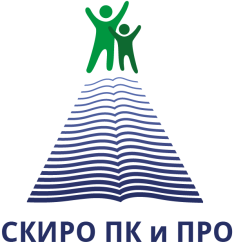 Ставропольский краевой институт развития образования, повышения квалификации и переподготовки работников образования
Линии учебников, включенные в Федеральный перечень учебников, оснащены УМК в составе: учебники, рабочие тетради, технологические карты уроков, ЭФУ, картографический тренажер, рабочая программа, методические пособия.
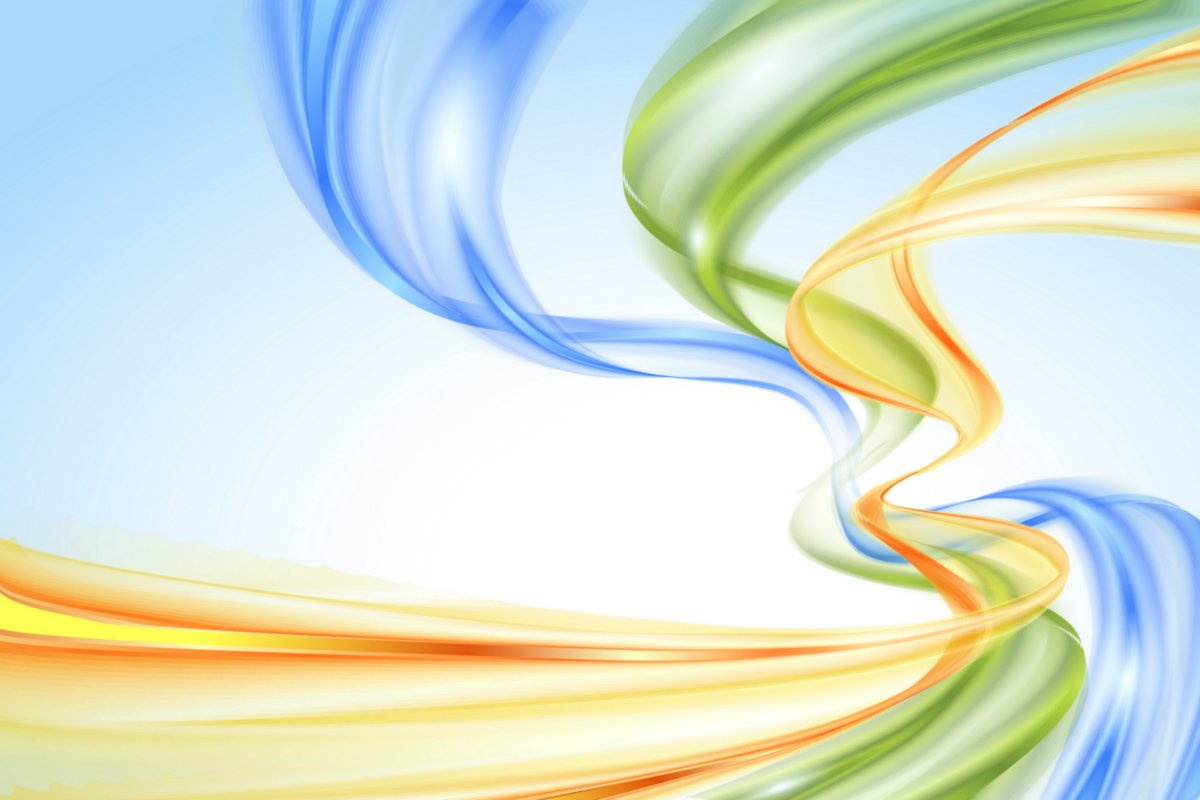 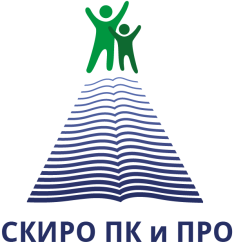 Ставропольский краевой институт развития образования, повышения квалификации и переподготовки работников образования
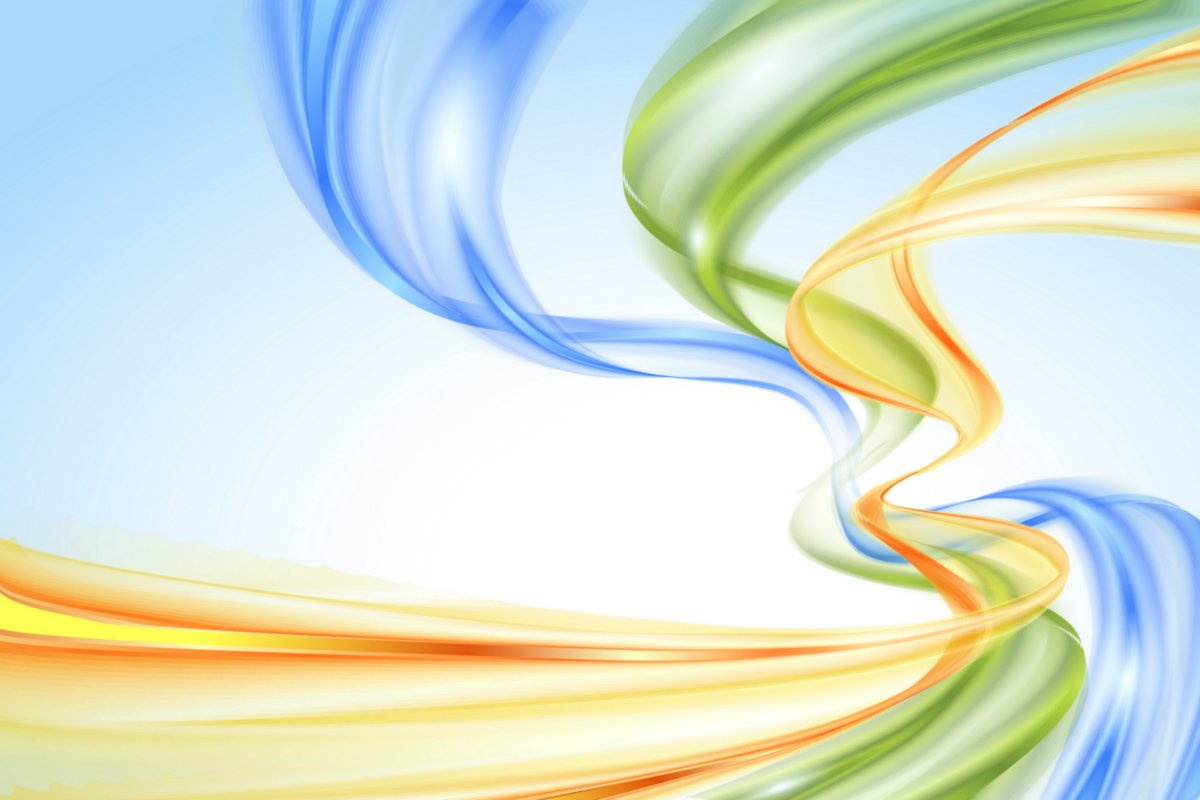 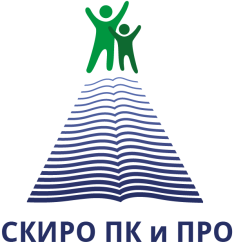 Ставропольский краевой институт развития образования, повышения квалификации и переподготовки работников образования
Для учителей издаются научно-методические журналы «География в школе» и «География и экология в школе 21 века».
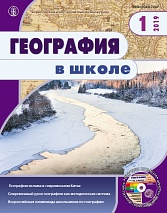 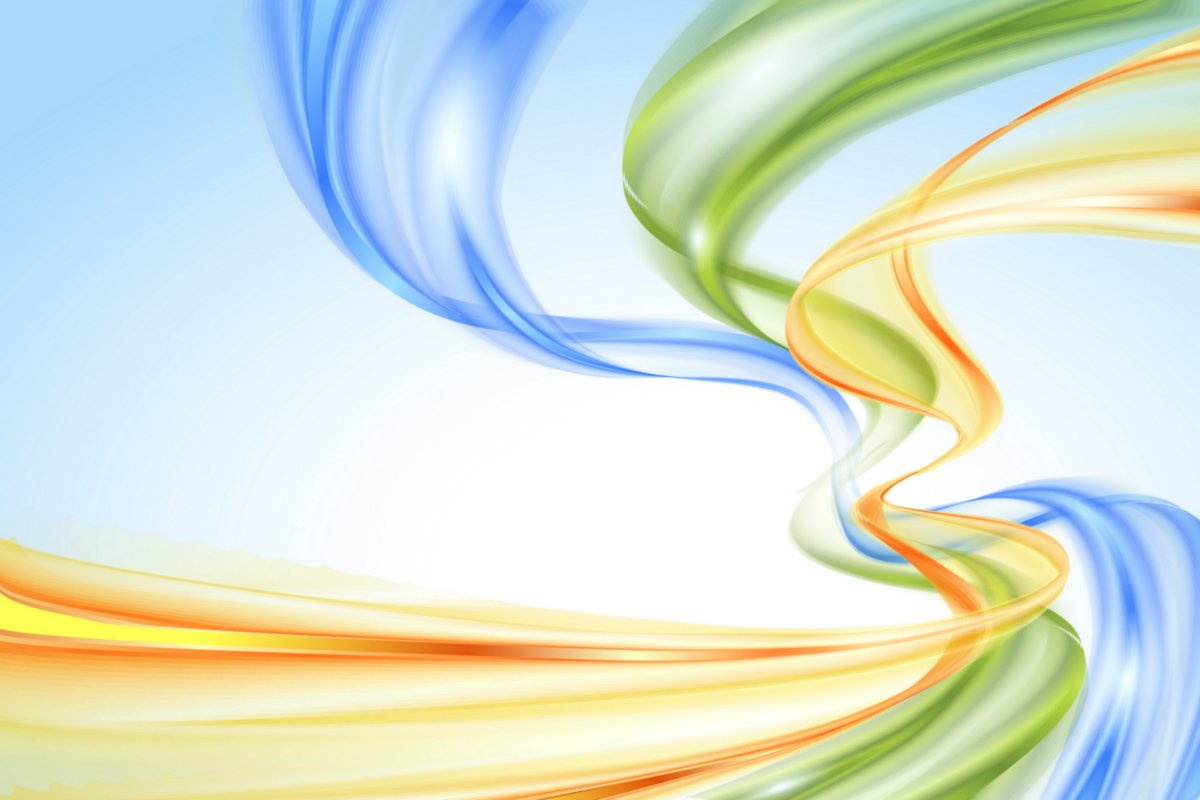 Ставропольский краевой институт развития образования, повышения квалификации и переподготовки работников образования
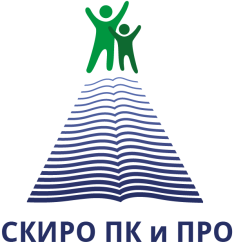 В концепции развития географического образования в Российской Федерации обозначена очень важная проблема – проблема кадров учителей географии.
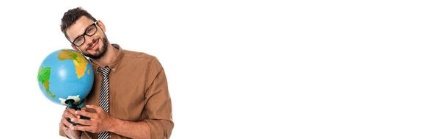 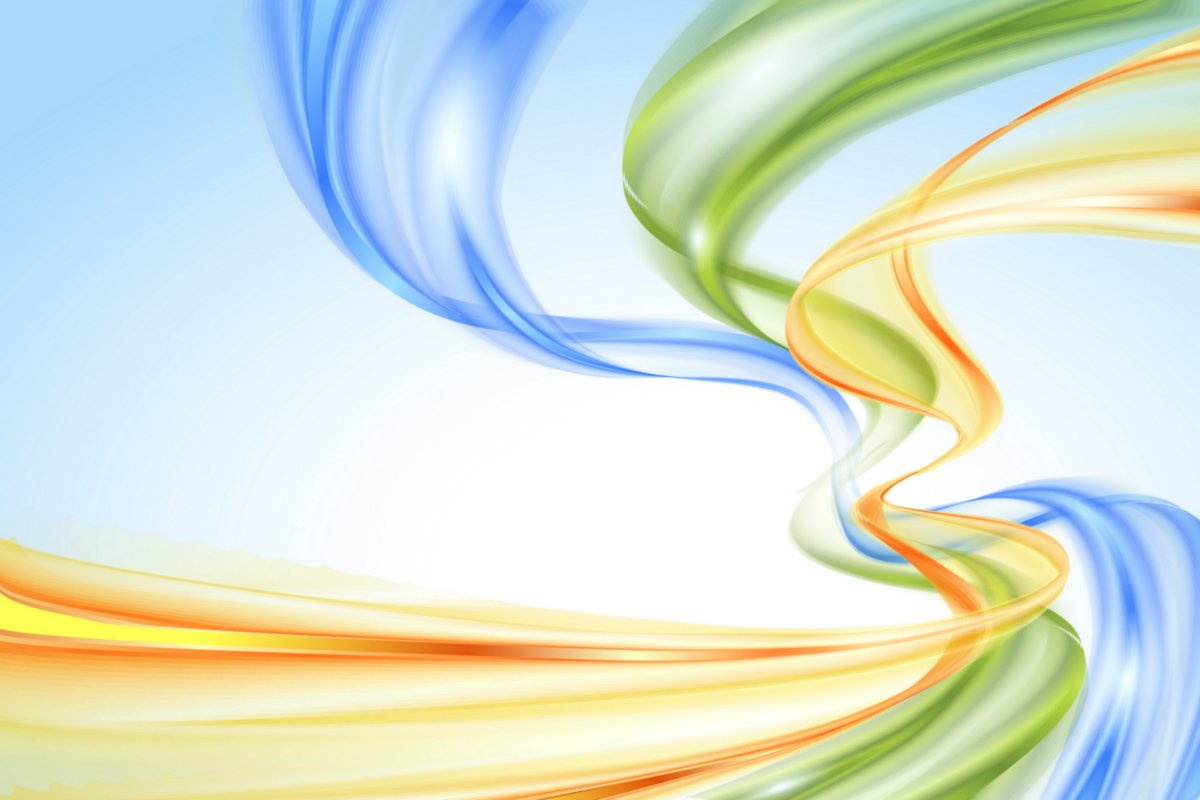 Ставропольский краевой институт развития образования, повышения квалификации и переподготовки работников образования
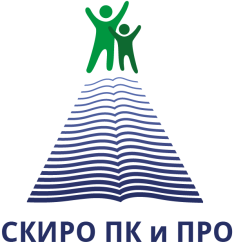 В концепции развития географического образования в Российской Федерации обозначена очень важная проблема школьной географии: «снижение внимания к краеведческому компоненту образования в результате исключения курса «География родного края».
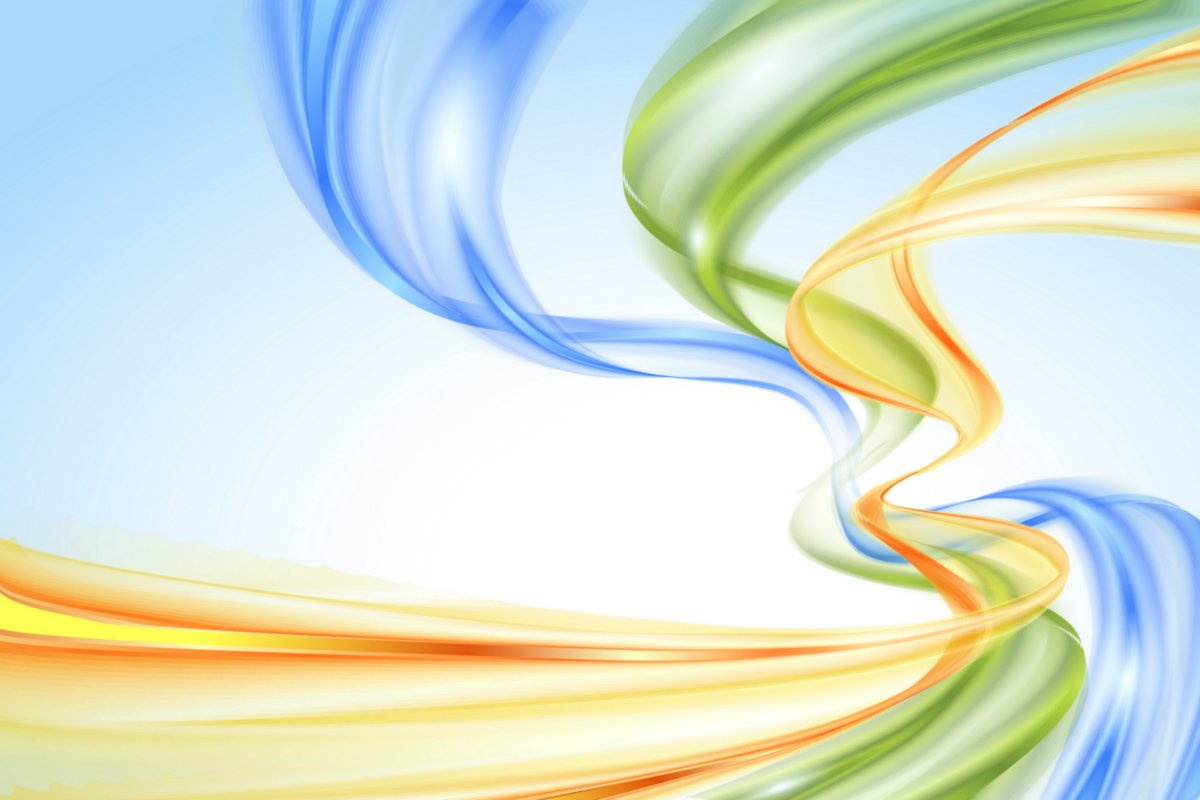 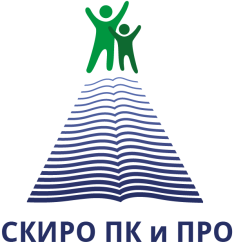 Ставропольский краевой институт развития образования, повышения квалификации и переподготовки работников образования
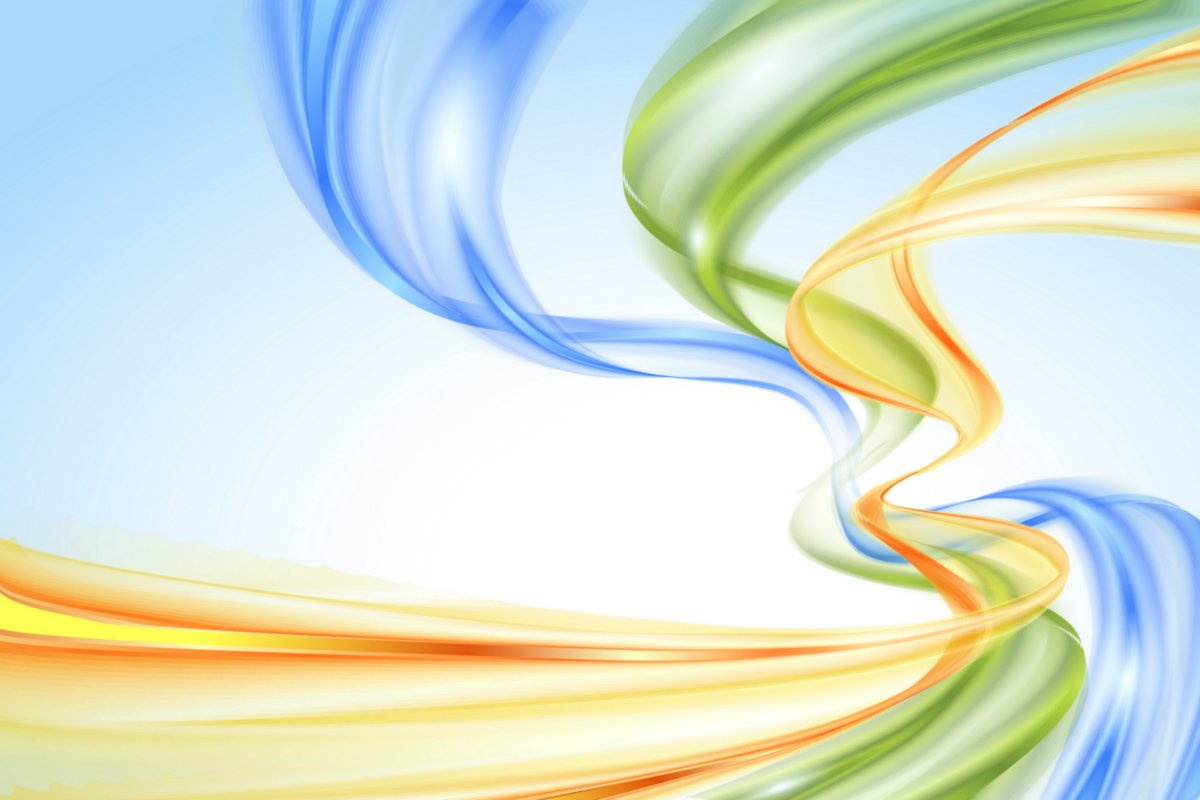 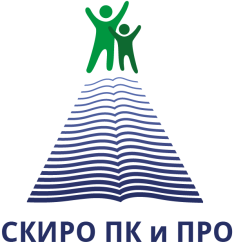 Ставропольский краевой институт развития образования, повышения квалификации и переподготовки работников образования
Школа так же самостоятельно может решить географическую составляющую внеурочной деятельности. 
	В нашей школе с 2015 года работает площадка по проведению Географического диктанта, площадка по проведению Всероссийской олимпиады «Моя планета» по географии.
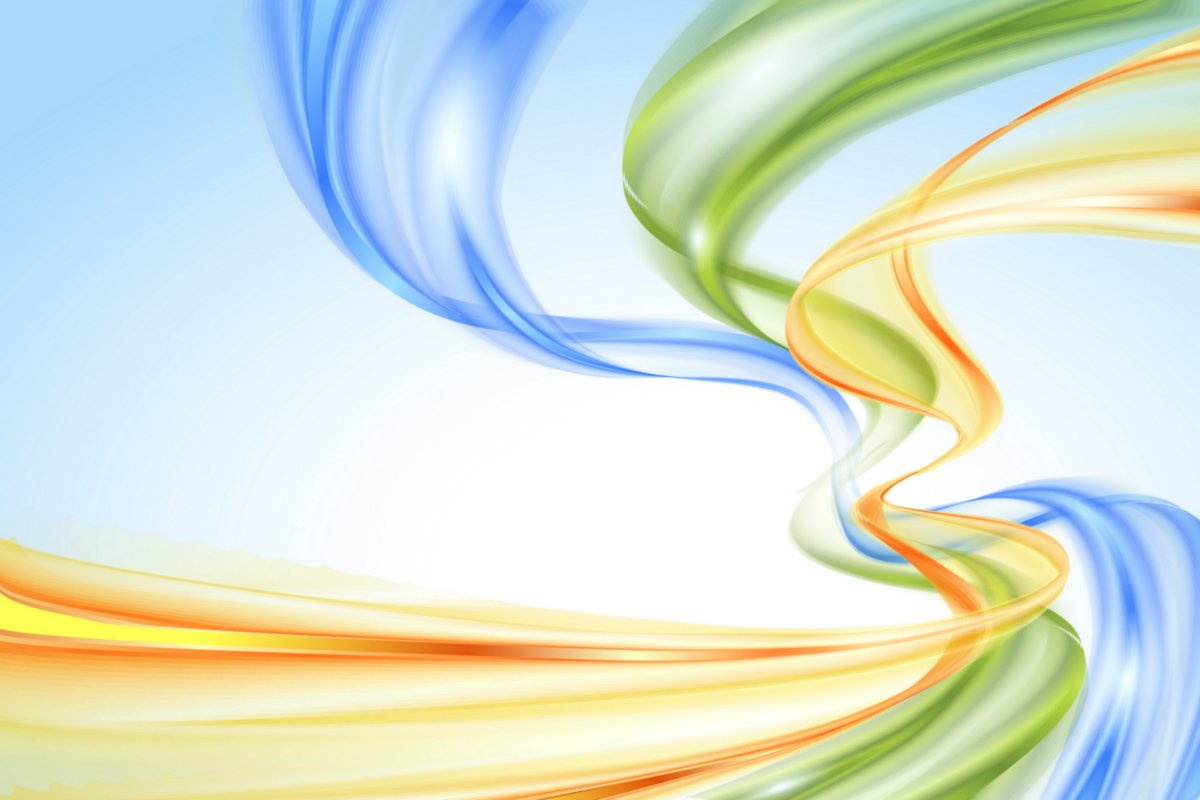 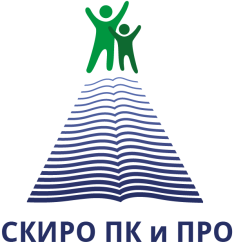 Ставропольский краевой институт развития образования, повышения квалификации и переподготовки работников образования
Ещё одна проблема появилась с введением ФГОС на уровне среднего общего образования. География отсутствует в перечне обязательных предметов. Да, школа самостоятельно может решить эту проблему, включив в учебный план географию, но хотелось бы решения на высшем уровне.
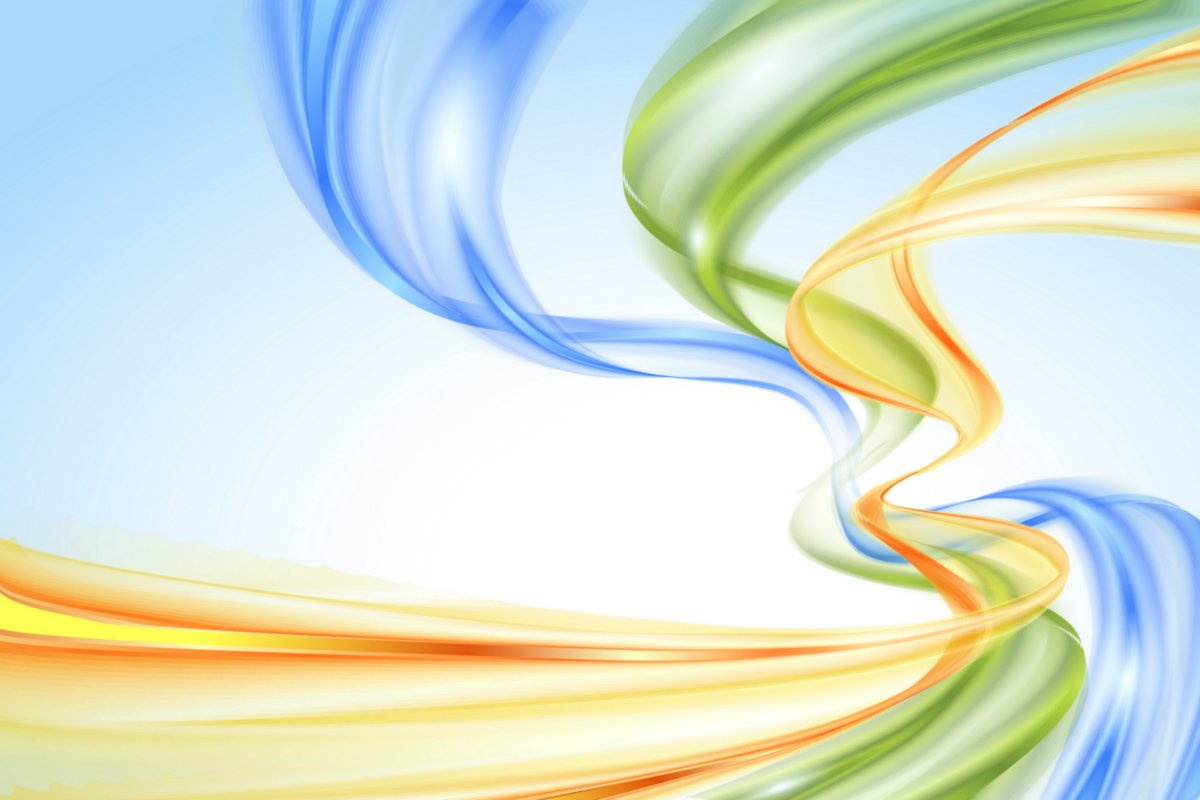 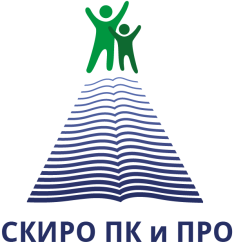 Ставропольский краевой институт развития образования, повышения квалификации и переподготовки работников образования
УЧЕБНЫЙ ПЛАН ДЛЯ 10 -11 КЛАССА (ФГОС СОО)
(универсальный)
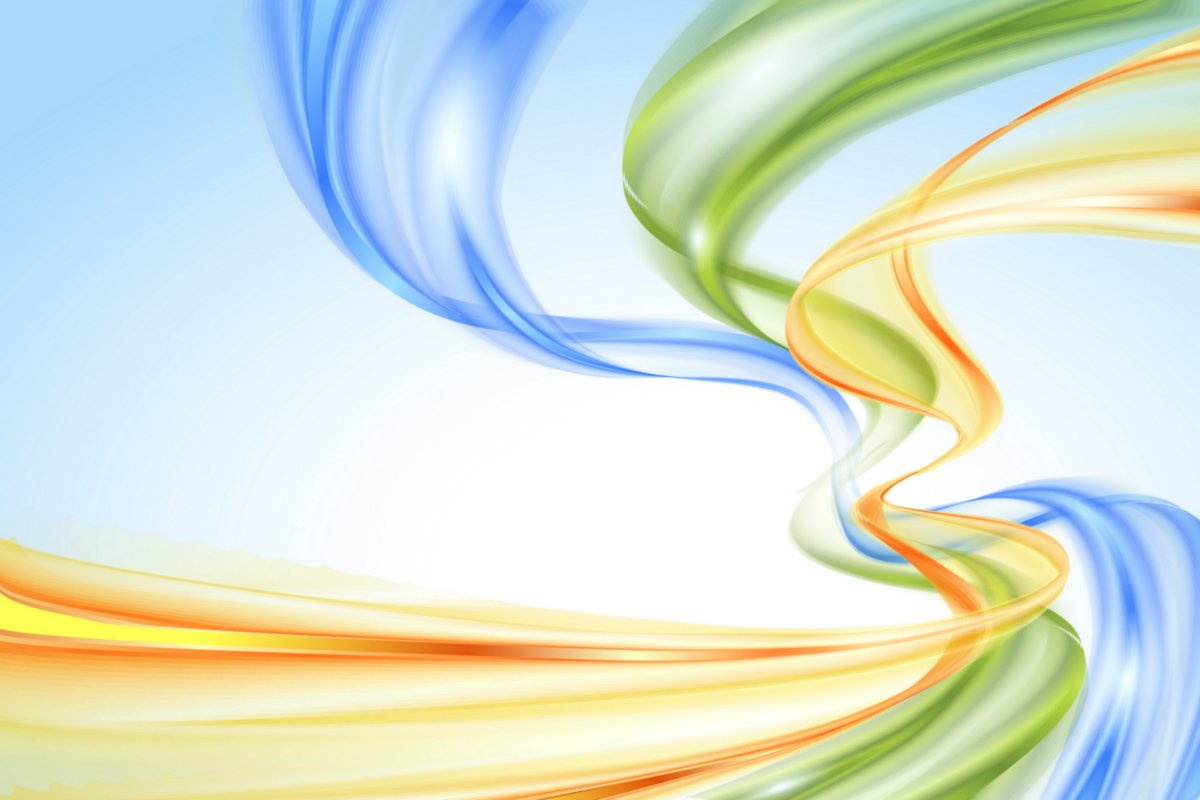 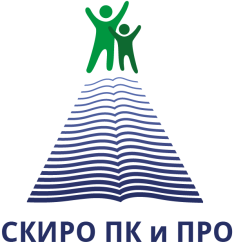 Ставропольский краевой институт развития образования, повышения квалификации и переподготовки работников образования
На уровне среднего общего образования обязательным является введение курса «Индивидуальный проект». В нашей школе он рассчитан на 2 года (10 и 11 класс по 1 часу в неделю).
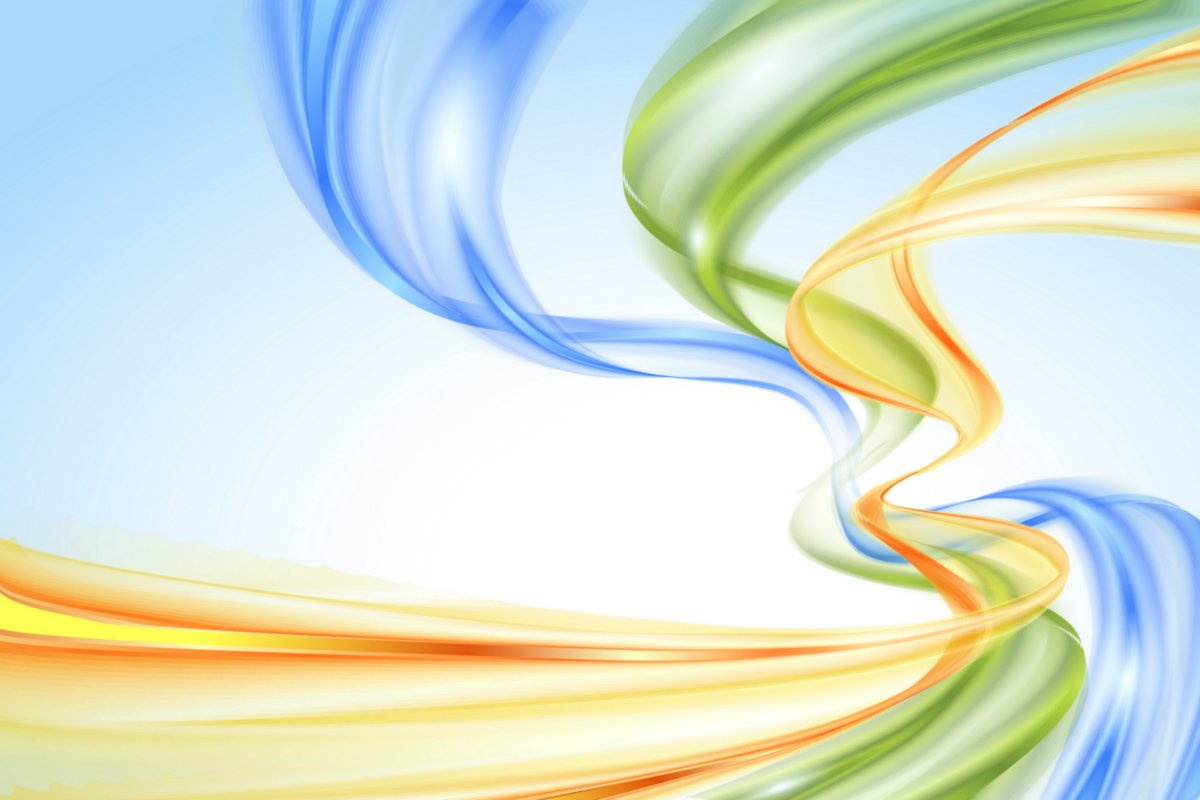 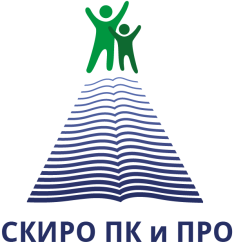 Ставропольский краевой институт развития образования, повышения квалификации и переподготовки работников образования
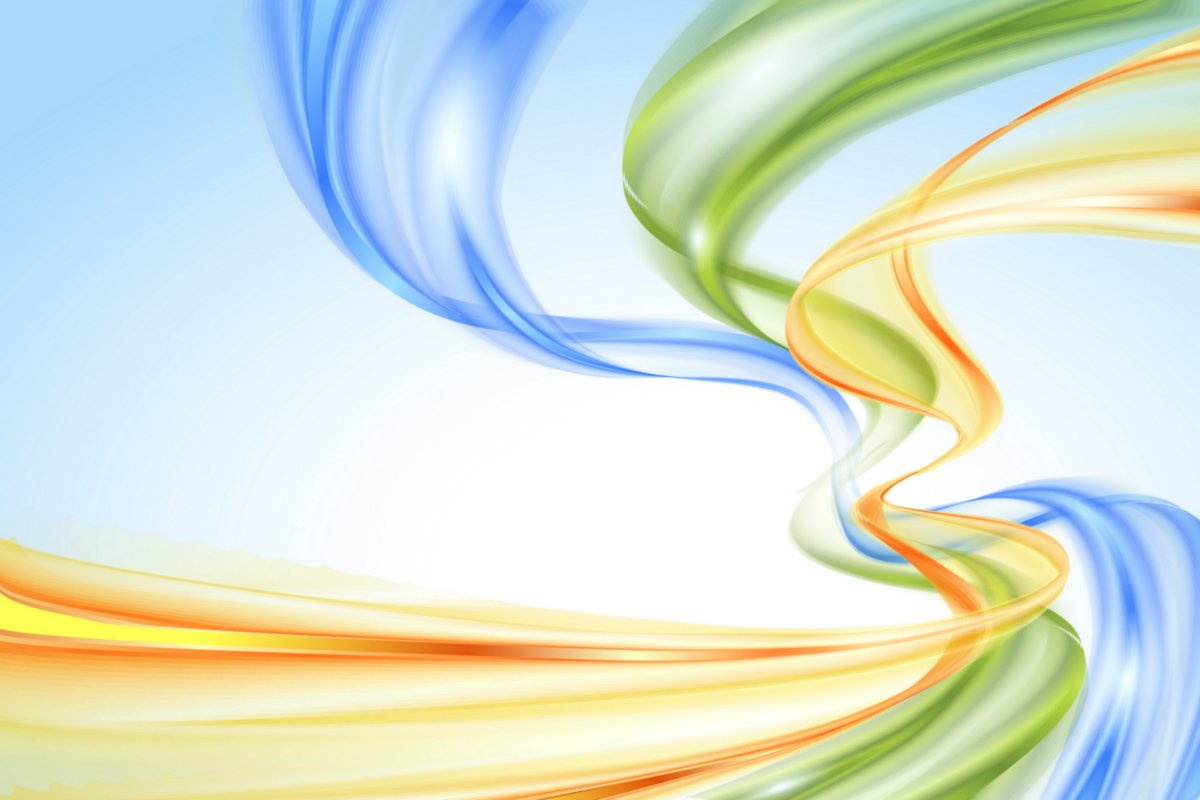 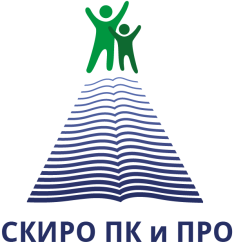 Ставропольский краевой институт развития образования, повышения квалификации и переподготовки работников образования
Место ЭК «Индивидуальный проект» в учебном плане общеобразовательной организации(среднее общее образование): 
Входит в обязательную часть учебного плана или индивидуального УП среднего общего образования; 
Реализуется в объеме не менее 70(68)часов в течение одного или двух лет в рамках  учебного времени, специально отведенного учебным планом. 
 К компетенции образовательной организации в установленной сфере деятельности относится … разработка и утверждение образовательных программ образовательной организации.  
(п.6 части 3 статьи 28 Федерального закона от 29.12.2012 N 273-ФЗ «Об образовании в Российской Федерации»).
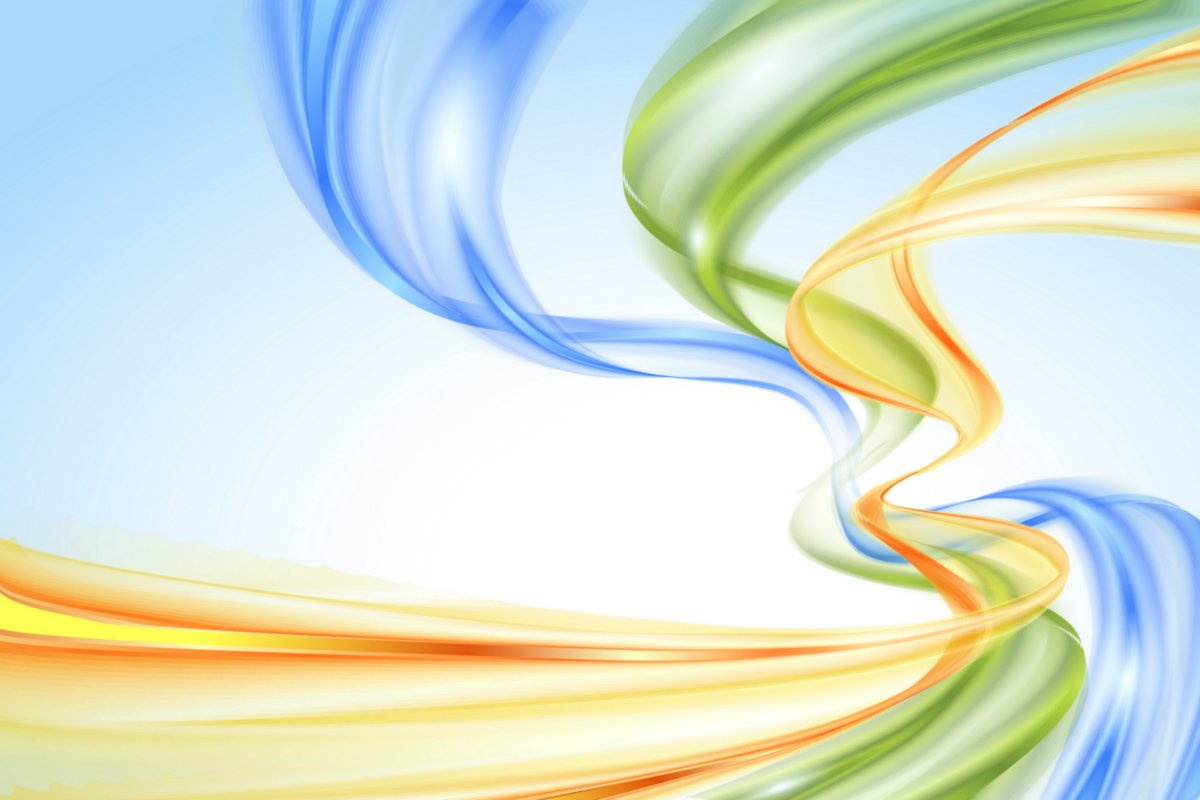 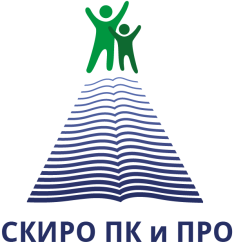 Ставропольский краевой институт развития образования, повышения квалификации и переподготовки работников образования
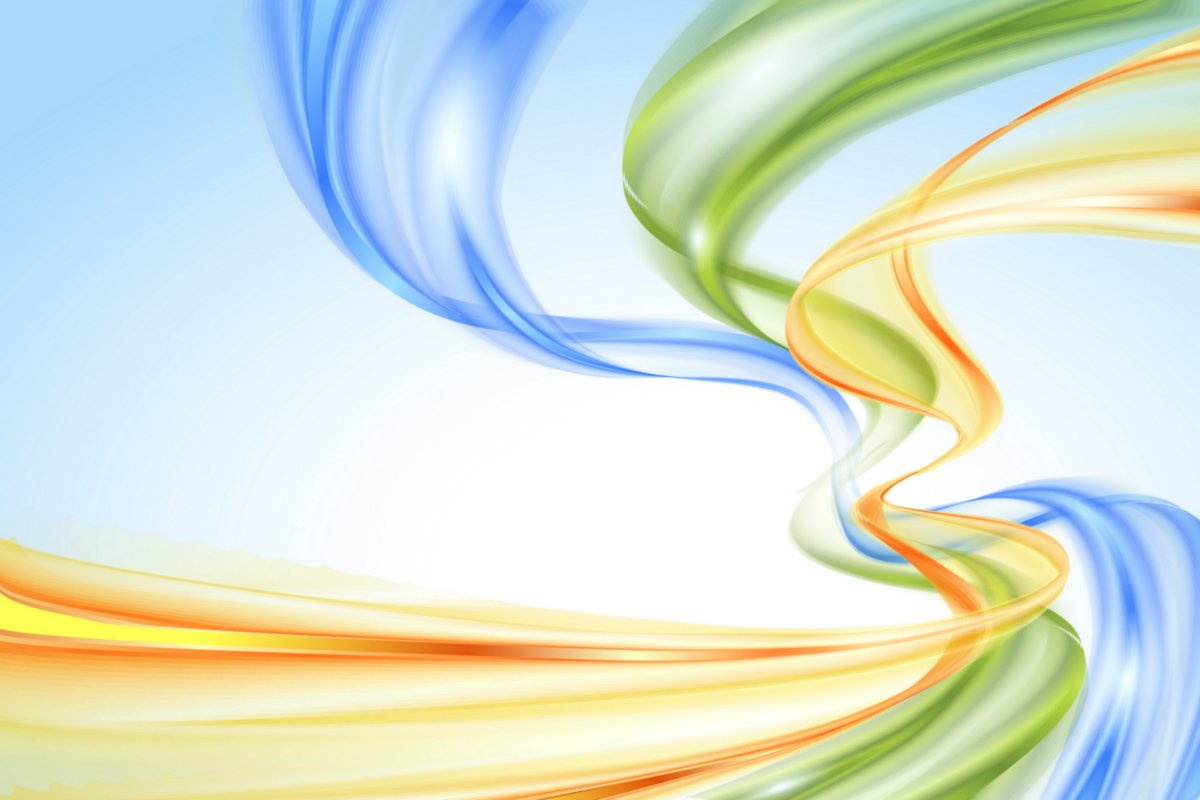 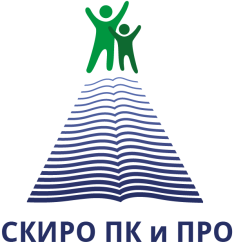 Ставропольский краевой институт развития образования, повышения квалификации и переподготовки работников образования
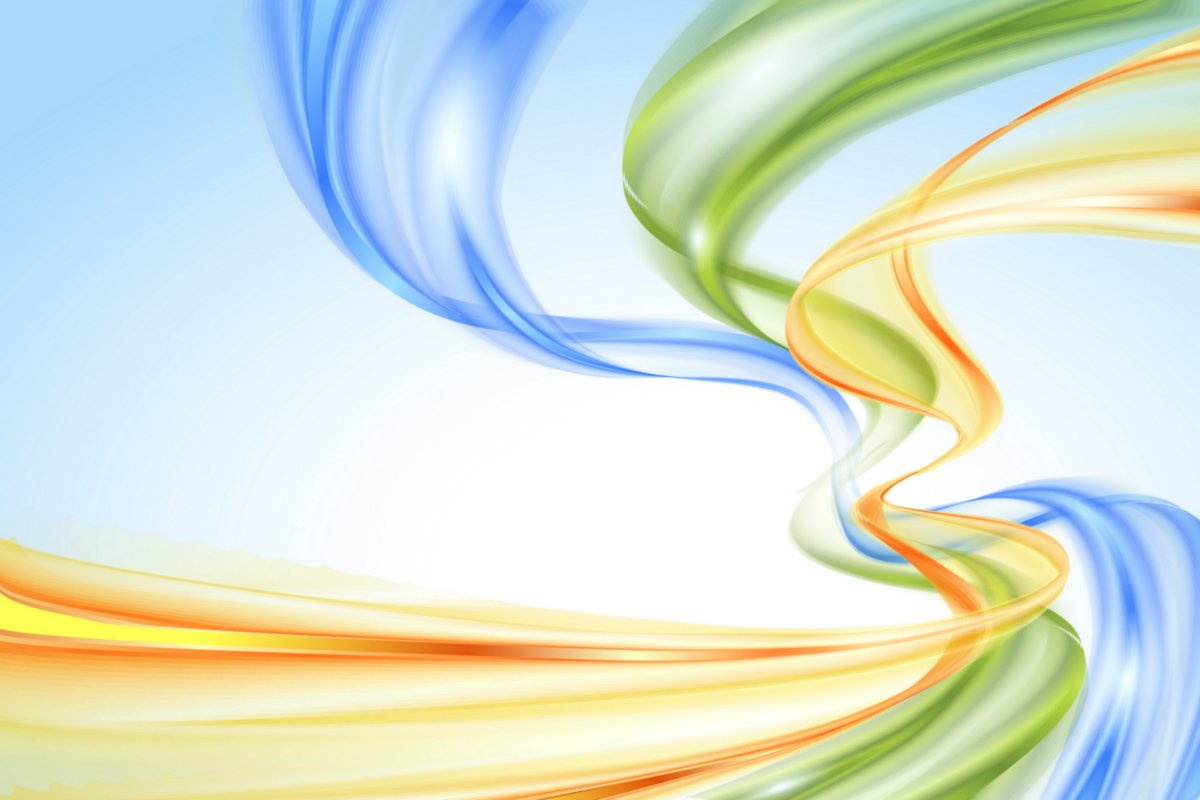 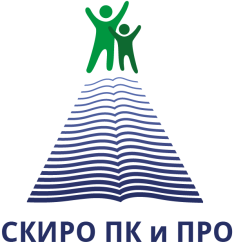 Ставропольский краевой институт развития образования, повышения квалификации и переподготовки работников образования
Особенности выбора темы: 
    Выбор тематики исследования,  связанной с новейшими достижениями в области науки и технологий; 
связанных с учебными предметами, не изучаемыми в школе: психологией, социологией, бизнесом и др.; 
связанных с учебными предметами,  изучаемыми в школе, на основе синтеза направленных на изучение проблем местного сообщества, региона, мира в целом.
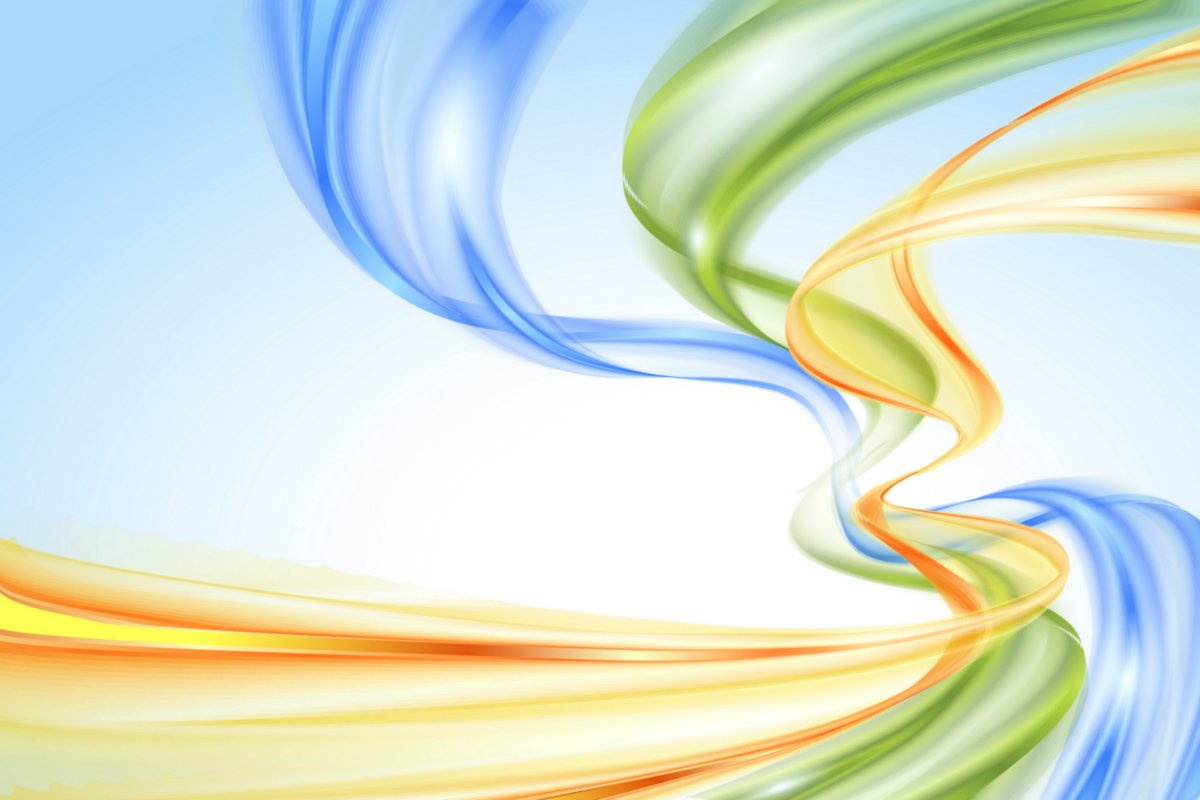 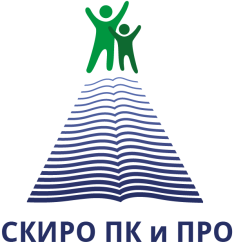 Ставропольский краевой институт развития образования, повышения квалификации и переподготовки работников образования
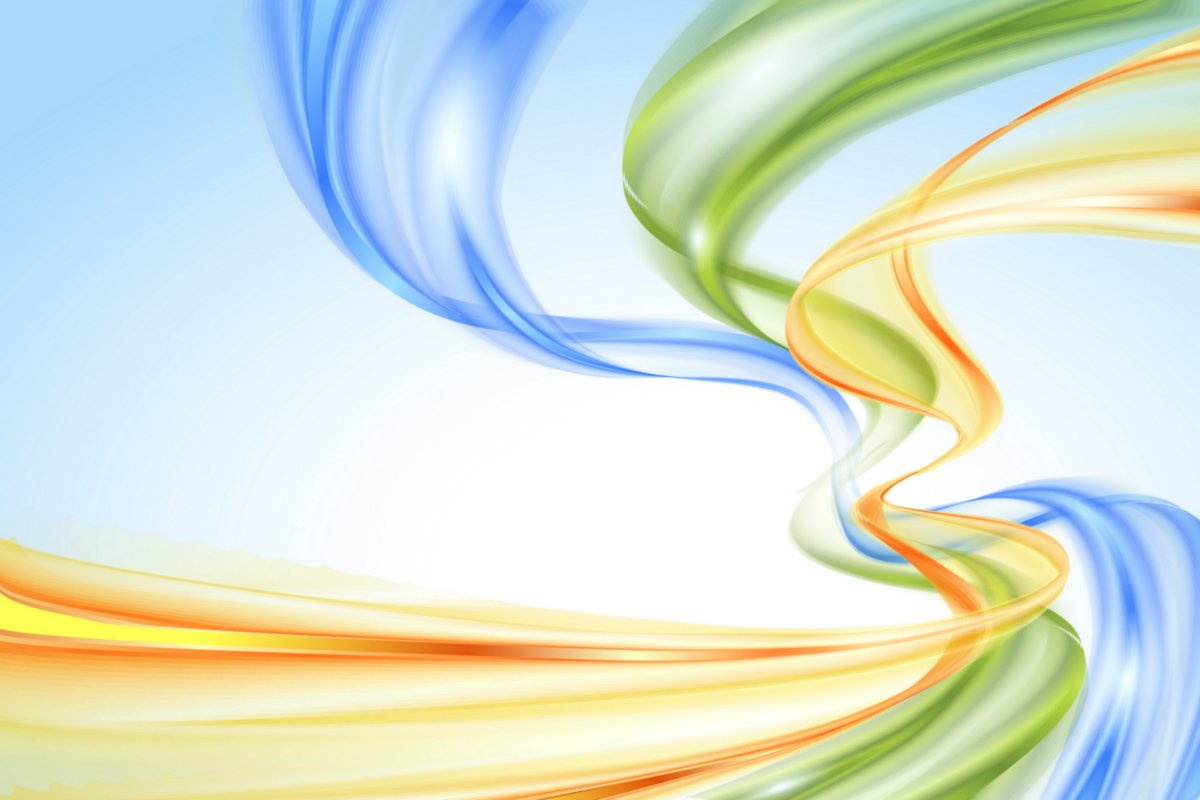 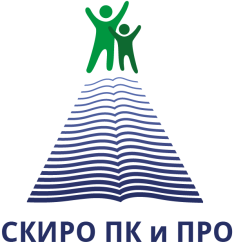 Ставропольский краевой институт развития образования, повышения квалификации и переподготовки работников образования
Особенности проектной деятельности на уровне СОО 
 
Для обучающегося: 
	самостоятельное определение темы проекта, методов и способов его реализации, источников ресурсов, необходимых для реализации проекта; 
	самостоятельное взаимодействие с источниками ресурсов: информационными источниками, фондами, представителями власти и т. п.; 
	самостоятельное управление ресурсами, в том числе нематериальными; 
	презентация результатов проектной работы на различных этапах ее реализации.
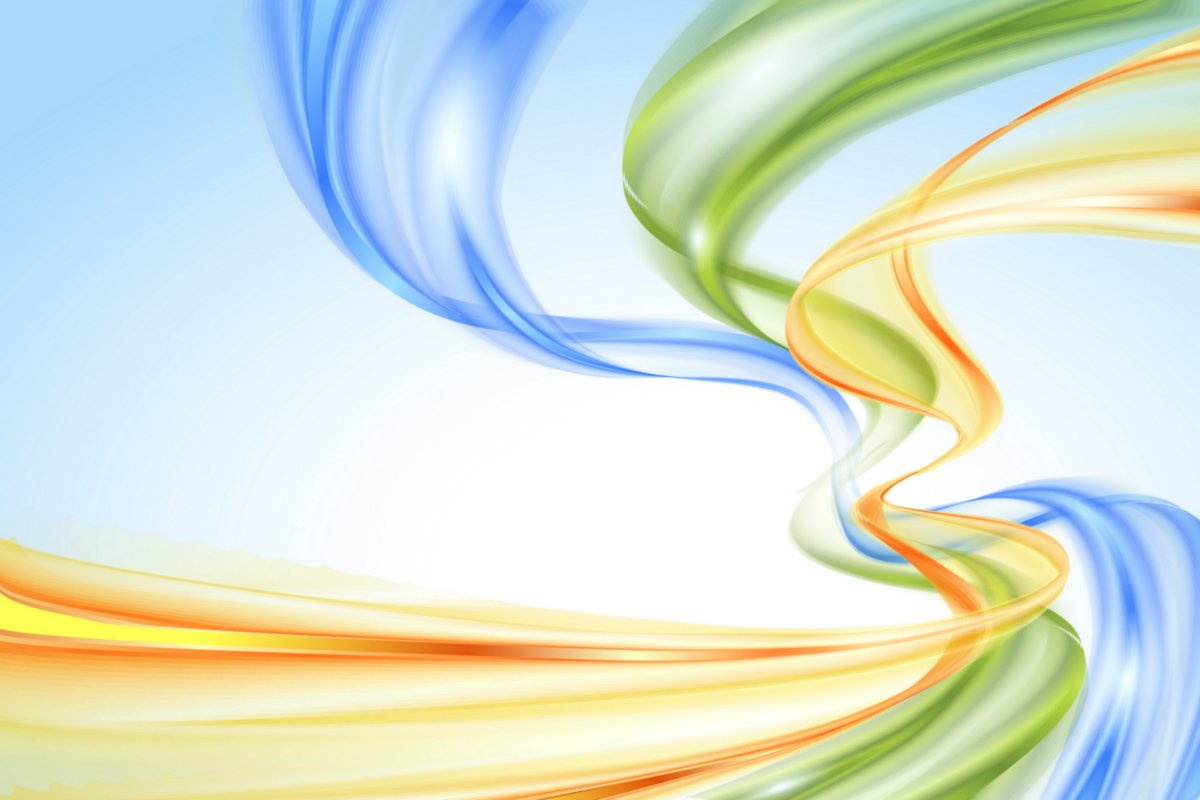 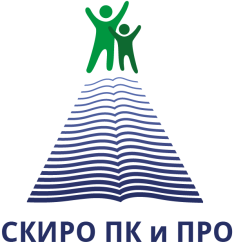 Ставропольский краевой институт развития образования, повышения квалификации и переподготовки работников образования
Два этапа защиты проекта. 
Первый этап – защита проектной идеи(темы) 
•актуальность проекта; 
•положительные эффекты от реализации проекта, важные как для самого автора, так и для других людей; 
•ресурсы (как материальные, так и нематериальные), необходимые для реализации проекта, возможные источники ресурсов;  
•риски реализации проекта и сложности, которые ожидают обучающегося при реализации данного проекта;
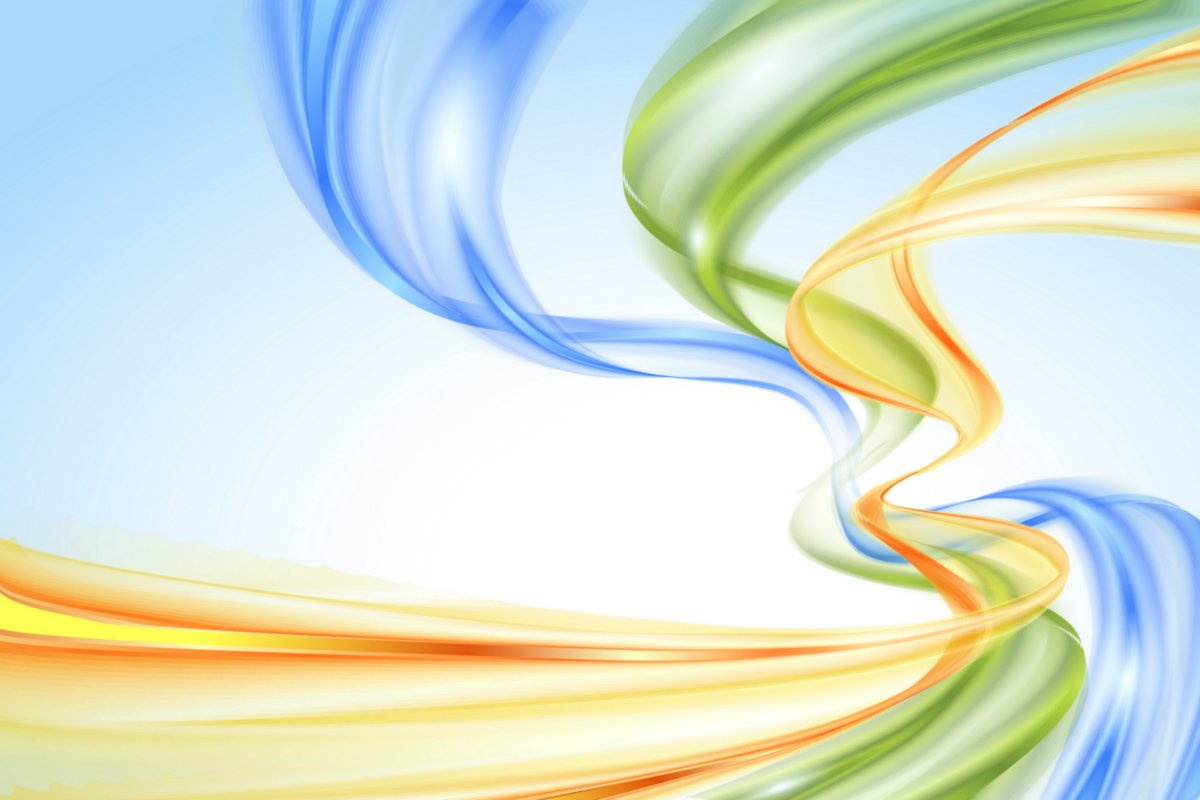 Ставропольский краевой институт развития образования, повышения квалификации и переподготовки работников образования
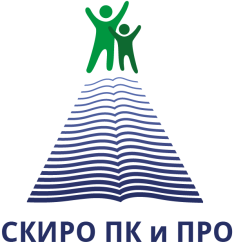 Два этапа защиты проекта. 
Второй этап- защита реализованного проекта 
1.Тема и краткое описание сути проекта.  
2.Актуальность проекта.  
3.Положительные эффекты от реализации проекта, которые получат как сам автор, так и другие люди.  
4.Ресурсы (материальные и нематериальные), которые были привлечены для реализации проекта, а также источники этих ресурсов.  
5.Ход реализации проекта.  
6.Риски реализации проекта и сложности, которые обучающемуся удалось преодолеть в ходе его реализации.
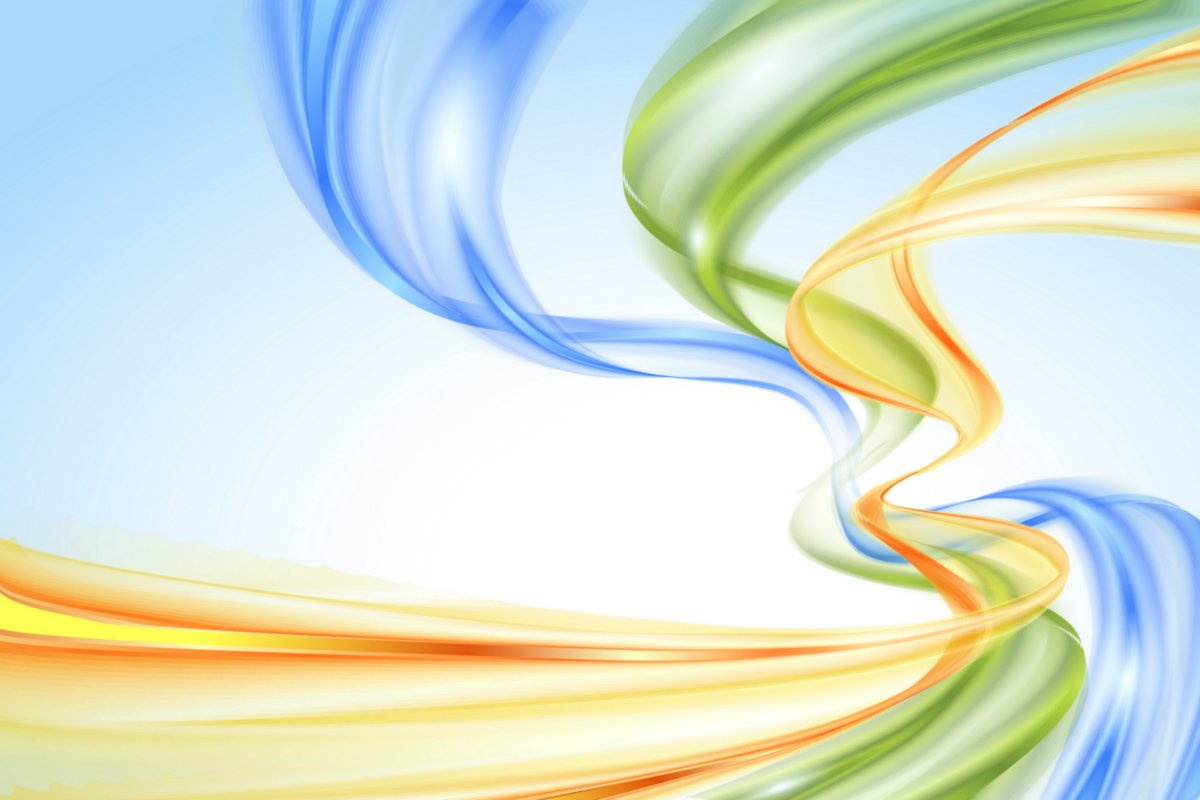 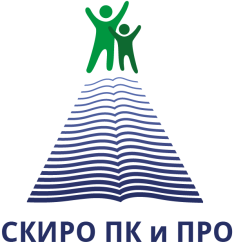 Ставропольский краевой институт развития образования, повышения квалификации и переподготовки работников образования
Основные требования к инструментарию оценки сформированности универсальных учебных действий при процедуре защиты реализованного проекта: 
  
 
–	оценивание производится на основе критериальной модели; 
 
–	оценке должна подвергаться не только защита реализованного проекта, но и динамика изменений, внесенных в проект от момента замысла (процедуры защиты проектной идеи) до воплощения; учитываются целесообразность, уместность, полнота этих изменений, соотнесенные с сохранением исходного замысла проекта; 
  
–	для обработки всего массива оценок может быть предусмотрен электронный инструмент; способ агрегации данных, формат вывода данных и способ презентации итоговых оценок обучающимся и другим заинтересованным лицам определяет сама образовательная организация
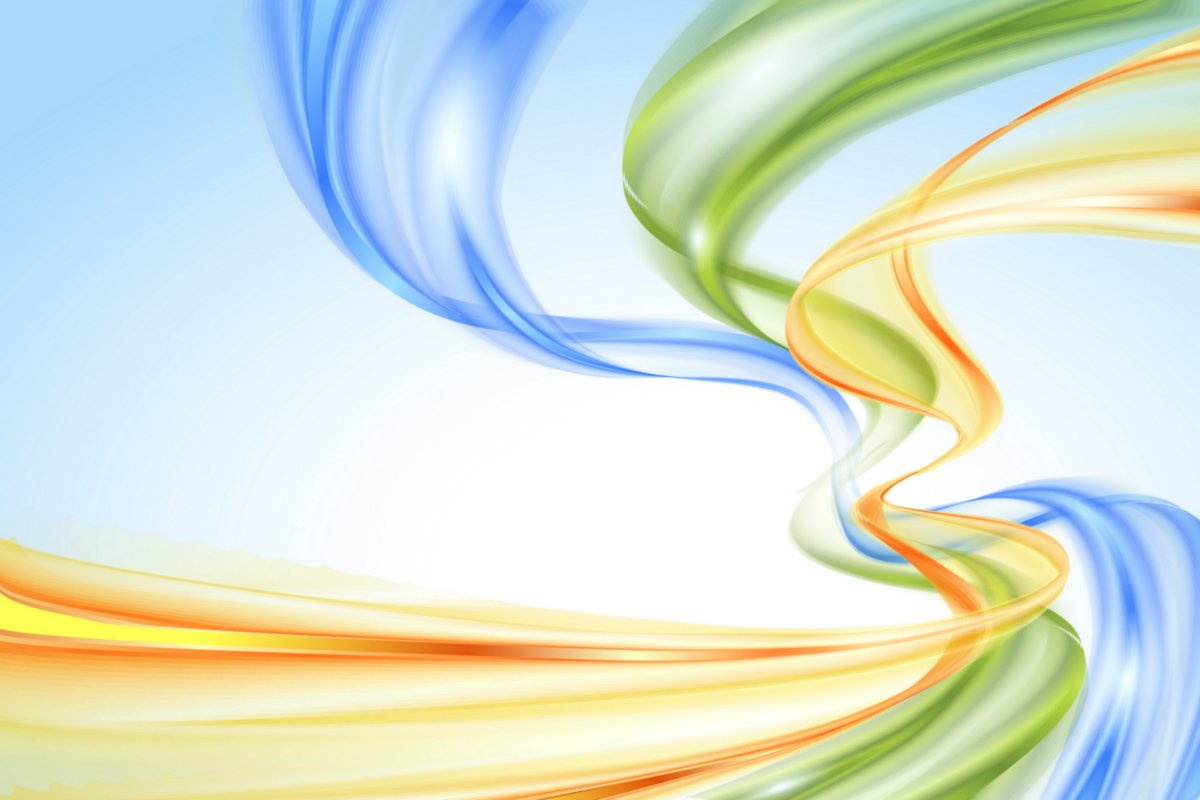 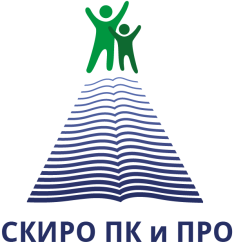 Ставропольский краевой институт развития образования, повышения квалификации и переподготовки работников образования
Критерии оценки итогового индивидуального проекта 
–	Сформированность предметных знаний и способов действий, проявляющаяся в умении раскрыть содержание работы, грамотно и обоснованно в соответствии с рассматриваемой проблемой/темой использовать имеющиеся знания и способы действий.  
  
–	Сформированность познавательных УУД в части способности к самостоятельному приобретению знаний и решению проблем, проявляющаяся в умении поставить проблему и сформулировать основной вопрос исследования, выбрать адекватные способы ее решения, включая поиск и обработку информации, формулировку выводов и/или обоснование и реализацию/апробацию принятого решения, обоснование и создание модели, прогноза, макета, объекта, творческого решения и т.п. 
•	– Сформированность регулятивных действий, проявляющаяся в умении самостоятельно планировать и управлять своей познавательной деятельностью во времени; использовать ресурсные возможности для достижения целей; осуществлять выбор конструктивных стратегий в трудных ситуациях.  
•	– Сформированность коммуникативных действий, проявляющаяся в умении ясно изложить и оформить выполненную работу, представить ее результаты, аргументированно ответить на вопросы.
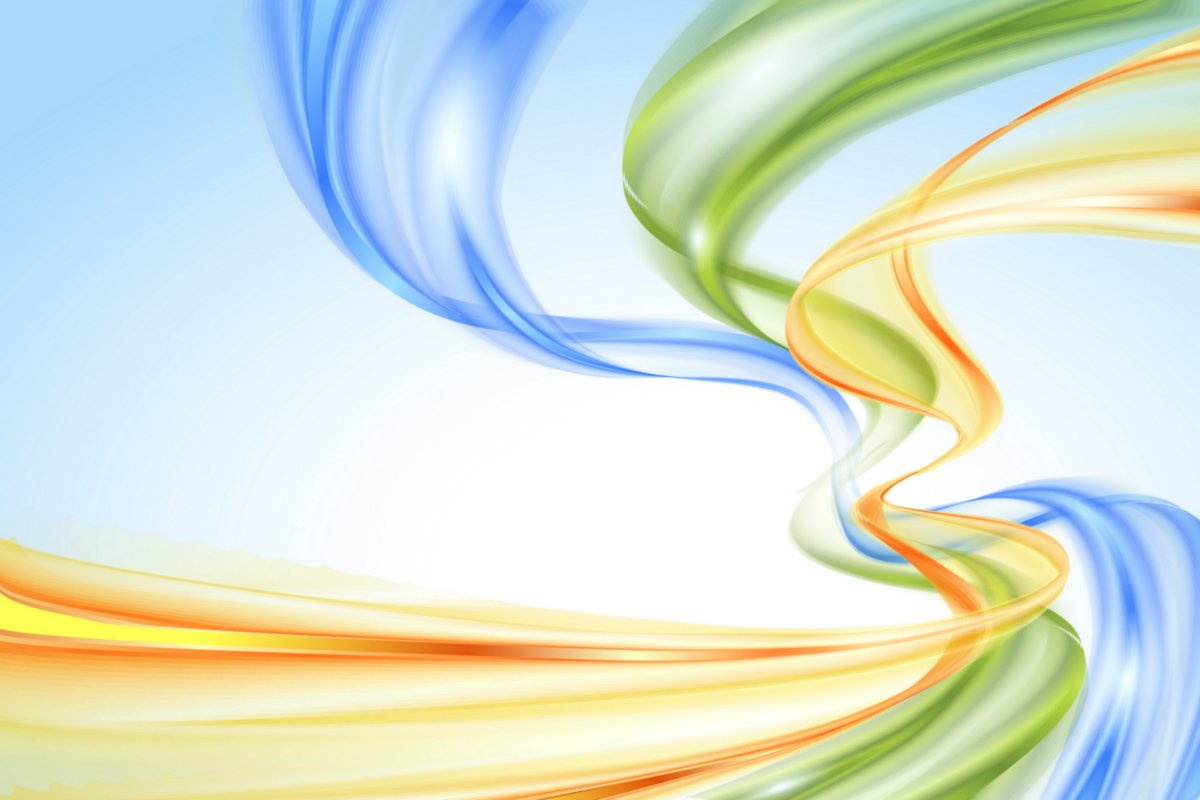 Ставропольский краевой институт развития образования, повышения квалификации и переподготовки работников образования
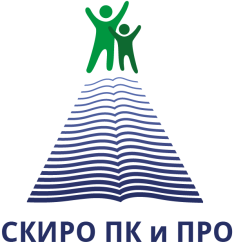 Таким образом, современное географическое образование: 
способствует формированию идентичности и представлений о деятельности человека во взаимодействии с окружающей средой, 
становится базой для выявления и решения многих проблем (экологических, экономических, социальных и других), 
помогает интегрировать содержание образования в области естественных и общественных наук, 
повышает общекультурный уровень школьников, становится базой для формирования традиционных ценностей, 
формирует комплексное представление у школьников о своей стране и о Земле в целом
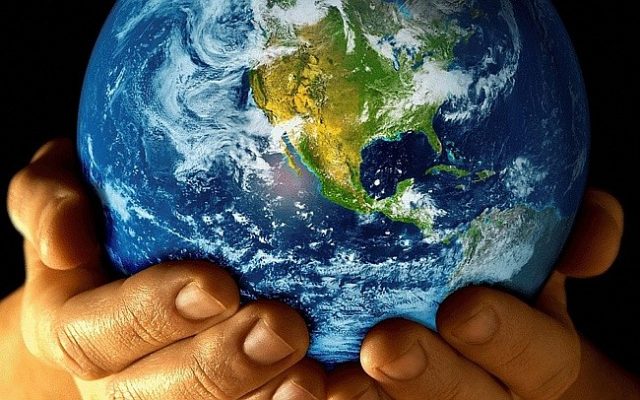